Mexico timeline
By Andres castro
1521
Hernán Cortés defeated the Aztec Empire. He was able to take the land and claim it for Spain

http://www.biography.com/people/hern%C3%A1n-cort%C3%A9s-9258320#later-years
1810-1821
Mexico fought Spain in order to become independent. The war dragged on for about 11 years with Mexico finally being established as independent on September 16th, 1821



http://www.history.com/topics/mexico/struggle-for-mexican-independence
1846-1848
The Mexican-American war kicked off, the result ended up with Mexico losing what is now current day California, Utah, Nevada, Arizona and New Mexico.

http://www.history.com/topics/mexican-american-war
1862
Battle known as the “Battle of Puebla” because it was fought in Puebla, Mexico was when French Forces tried to establish a state in Mexico.
Mexico won the battle and it is celebrated as Cinco de Mayo
Often misinterpreted as Mexico Independence Day

http://www.britannica.com/event/Battle-of-Puebla
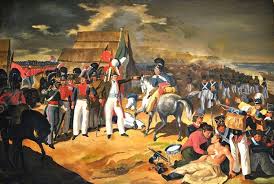 1910
The start of the Mexican Revolution
The goal was to overthrow the current ruler and dictator Porfirio Díaz Mori.



http://www.pbs.org/opb/historydetectives/feature/mexican-revolution/